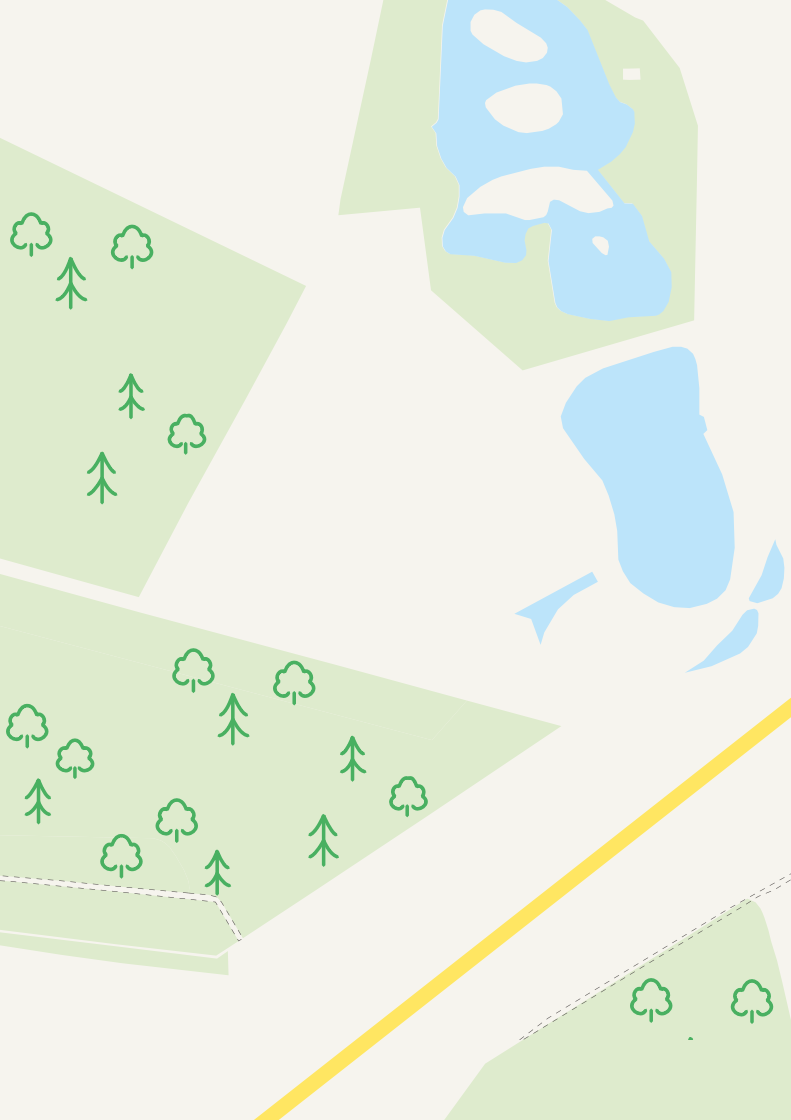 Using data tables in GIS
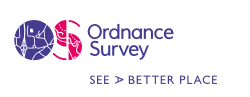 To Create a data table you will need:

GIS software
A Smartphone or tablet
Microsoft Excel
Location, decibel, temperature etc apps, to collect data around any site


Or use secondary data from another website
Gridpoint GB
Grid Reference OS
Decibel Meter
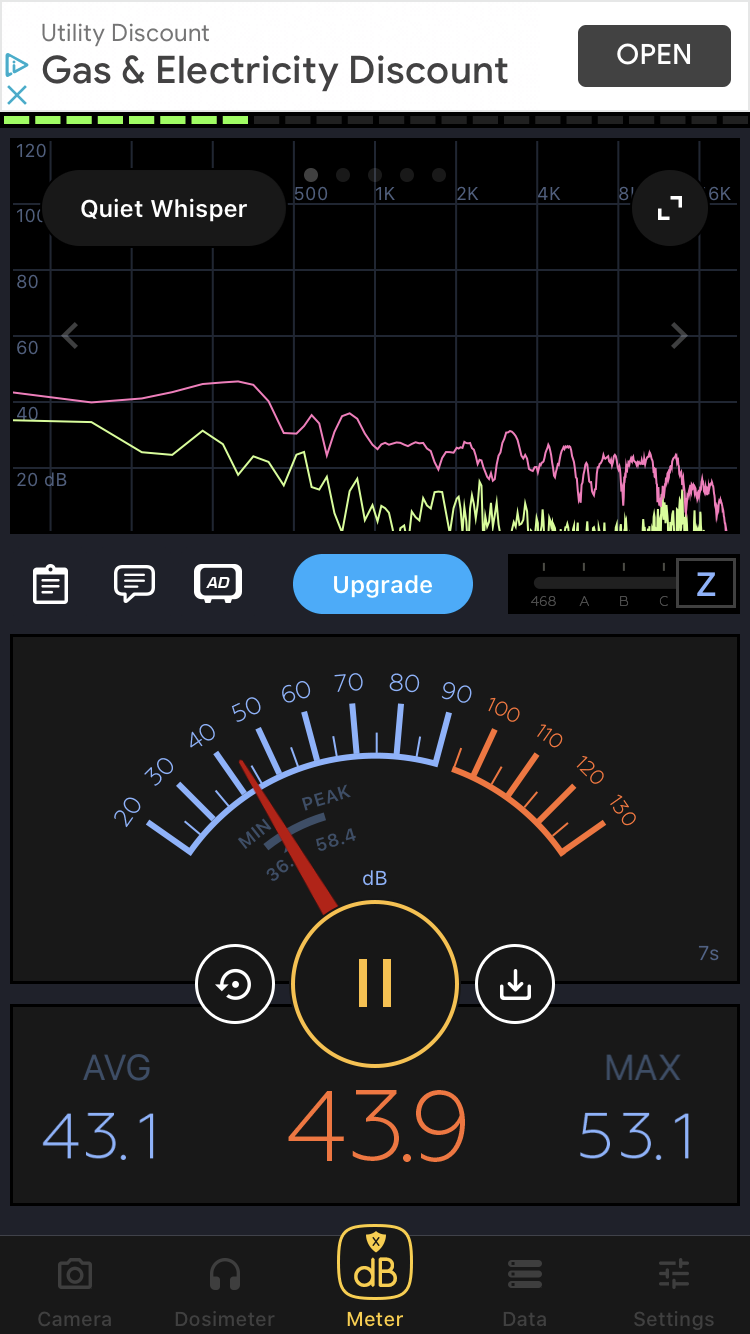 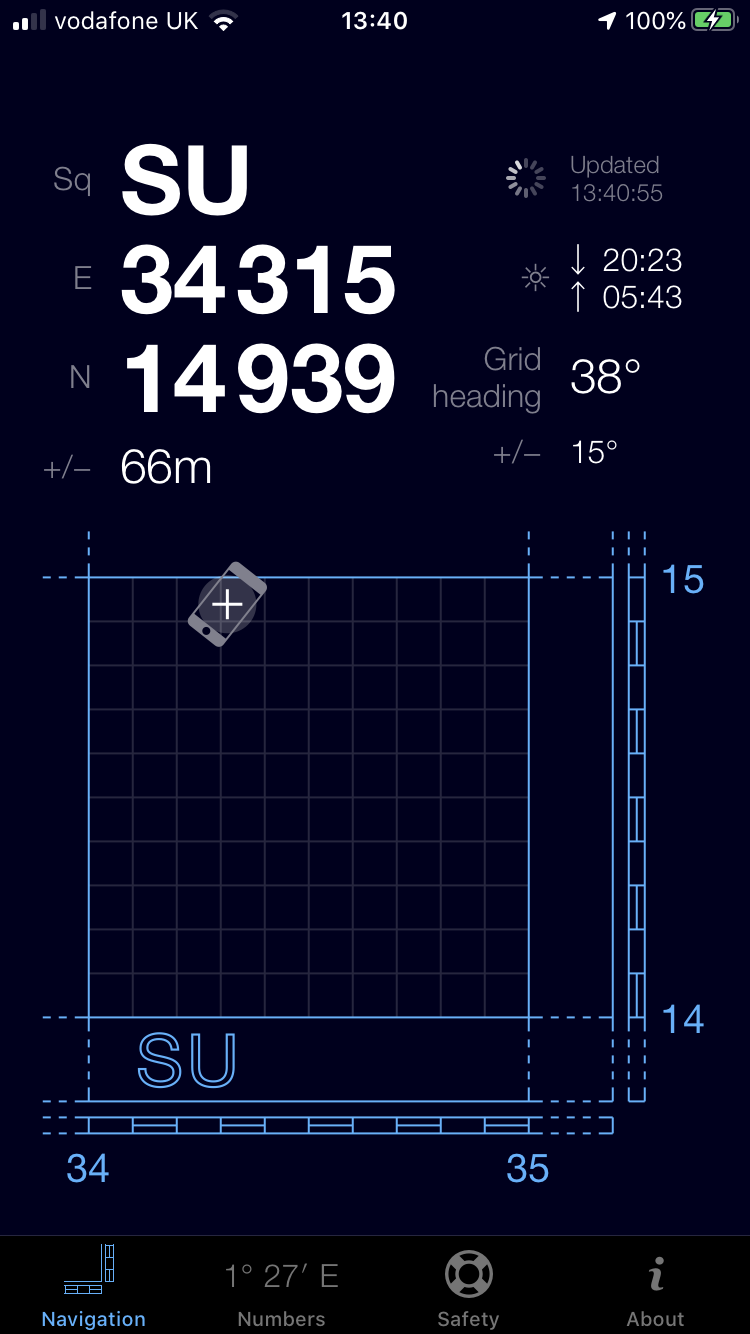 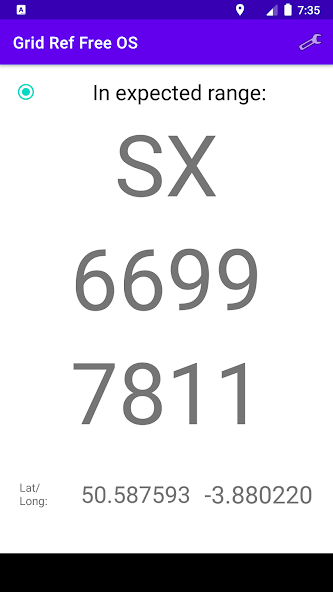 Each pupil can record their location using Gridpoint GB or Grid Reference OS

Add the decibel level, or information at any location

By taking a screen shot of each one, they record both pieces of data

Can be done individually or as a group, collate the data together in a spreadsheet and upload it into your GIS software

Curriculum:  Fieldwork, Using GIS and collecting data and presenting data
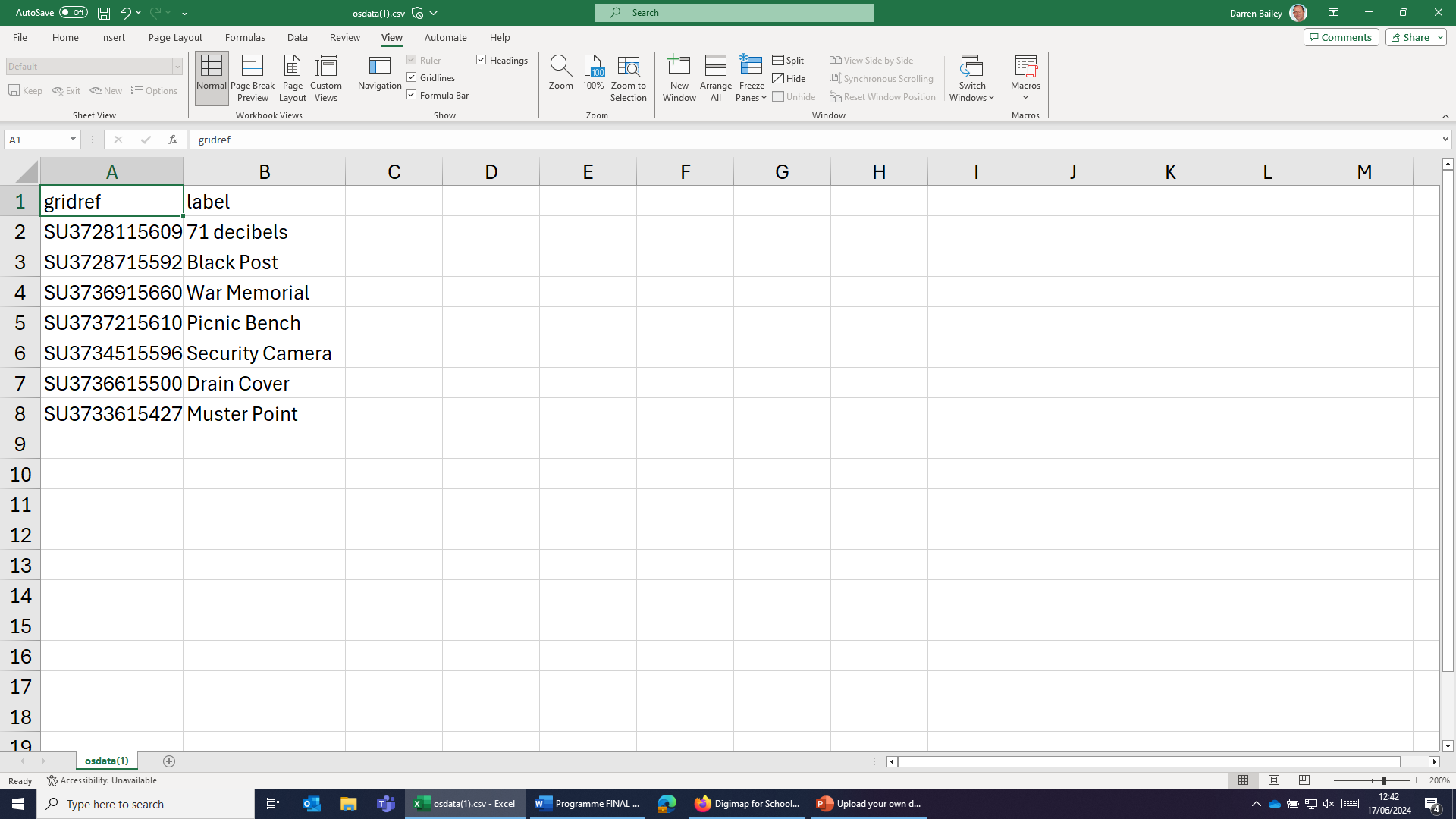 IMPORTANT INFORMATION!

Format of location field– Click the ? for the help files







Your spreadsheet must be saved as .CSV file
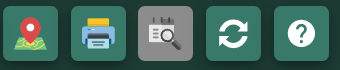 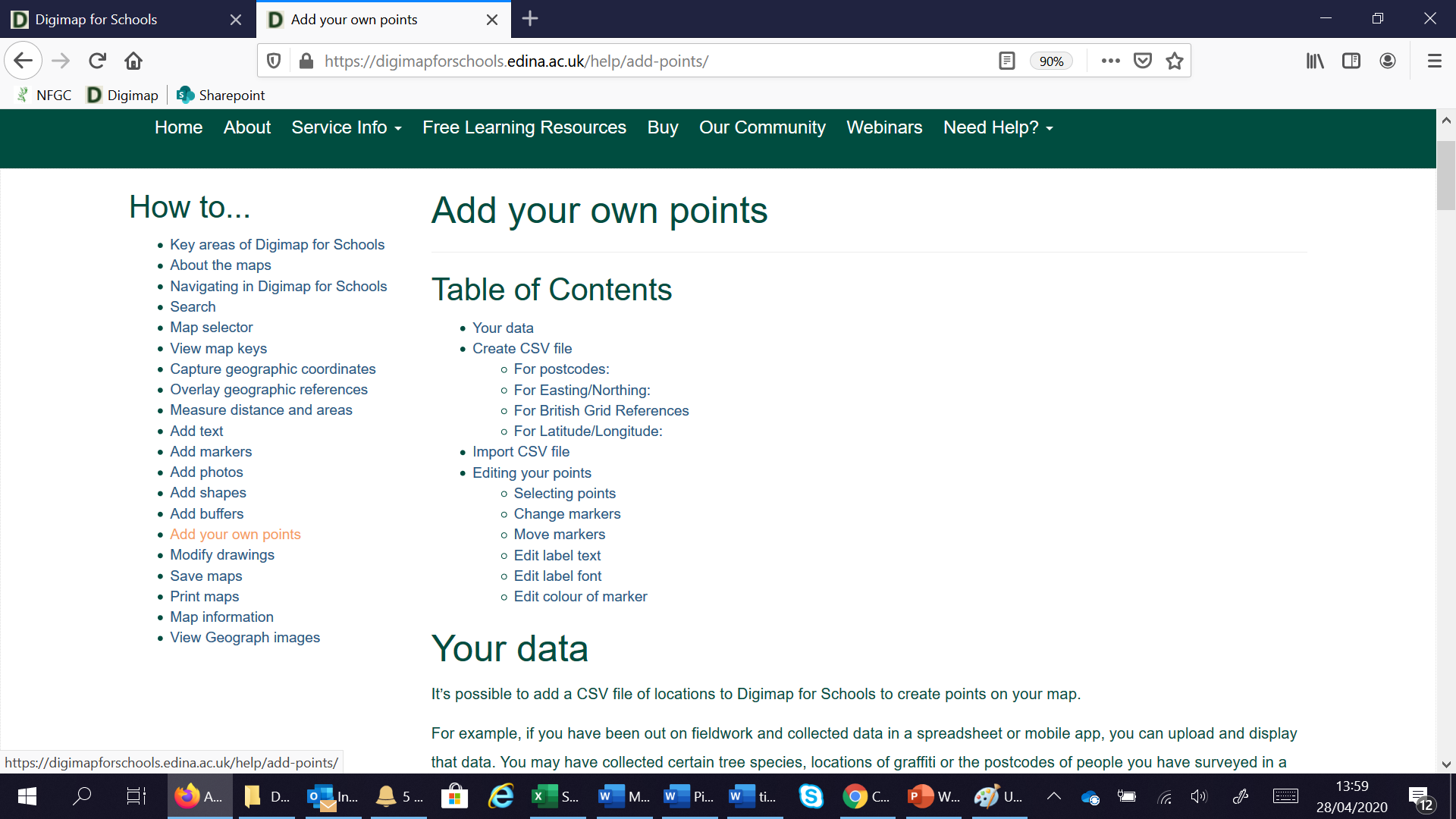 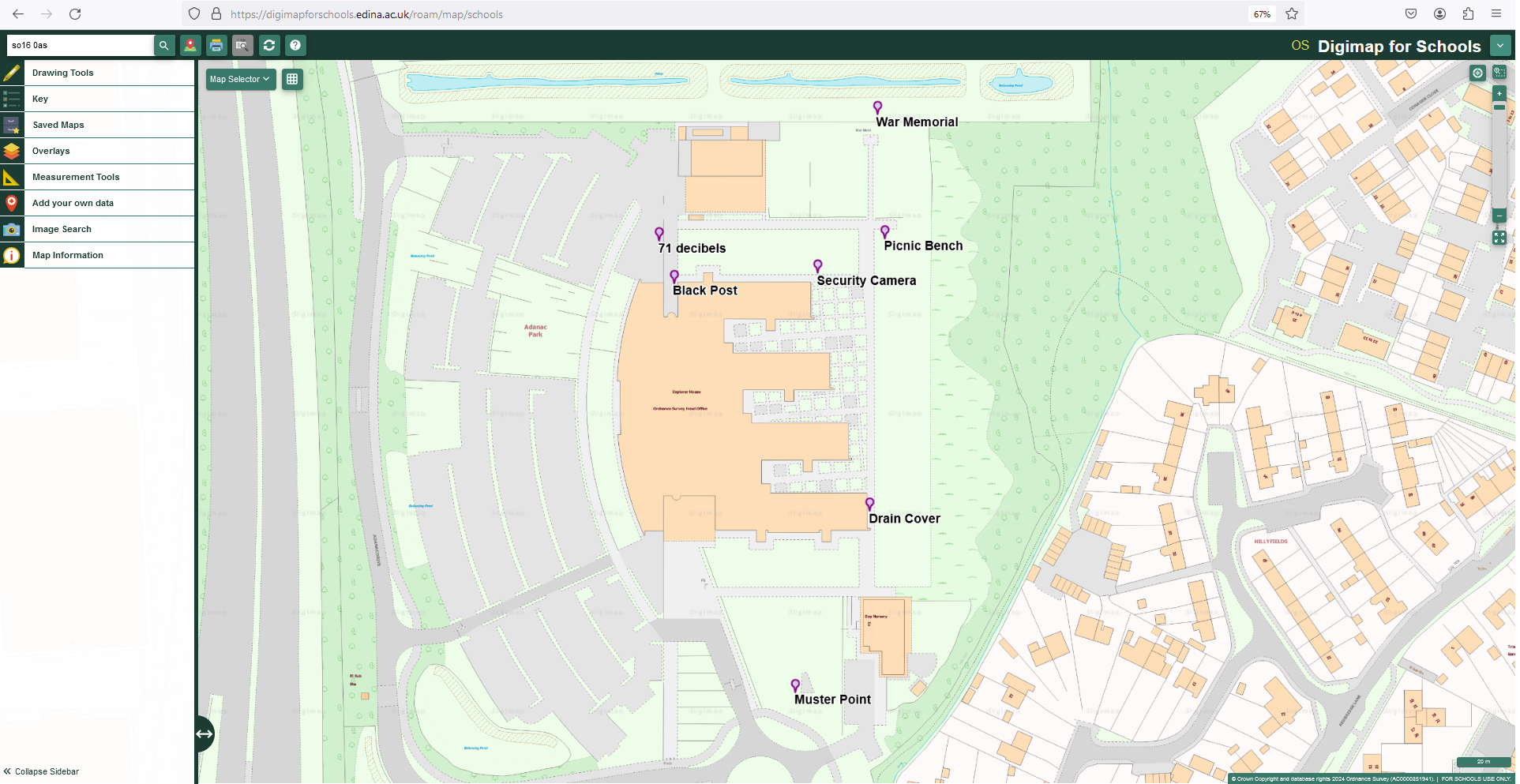 Other things you could record (could be around the school site);

Temperature

Wind Speed

Rain fall

Sound
Groin Drops
Bio diversity